Quality Managementin the DMC-ODS
Technical Assistance Webinar for Counties
May 4, 2017
12/9/2020
1
Overview of Presentation
Overview of Standard Terms and Conditions (STCs) & Implementation Plan (IP) Requirements
Overview of Intergovernmental Agreement (IA) Requirements
Overview of MHSUD IN 17-011
County Perspective – Los Angeles County
Questions and Discussion
12/9/2020
2
Overview of STCs & IP Requirements
12/9/2020
3
County Implementation Plans (IP)
Counties must submit with their IPs a narrative about their Quality Improvement and Quality Management Programs.
Quality Improvement Plan (STCs) = Quality Management Plan (FY 17/18 IA)
12/9/2020
4
Quality Improvement Plan (STCs)
Counties must have a Quality Improvement (QI) Plan that includes:
The county’s plan to monitor service delivery; 
Capacity, as evidenced by a description of the current number; and
Types / geographic distribution of substance use disorder (SUD) services. 
For counties that have an integrated mental health / SUD department, the QI Plan may be combined with the Mental Health Plan (MHP) QI Plan.
12/9/2020
5
Quality Improvement Plan
QI Plan must also include how beneficiary complaints data will be collected, categorized, and assessed for monitoring.
Grievances and appeals, and at a minimum, must include:
How to submit a grievance, appeal, and state fair hearing;
The time frame for resolution of appeals;
The content of an appeal resolution;
Record keeping;
Continuation of benefits; and
Requirements of state fair hearings.
12/9/2020
6
Quality Improvement Plan2
The monitoring of accessibility of services outlined in the QI Plan, at minimum, includes: 
Timeliness of first initial contact to face-to-face appointment; 
Timeliness of services of the first dose of Narcotic Treatment Program (NTP) services;
Access to after-hours care; 
Responsiveness of the beneficiary access line; 
Strategies to reduce avoidable hospitalizations;
Coordination of physical and MH services with waiver services at the provider level;
Assessment of the beneficiaries’ experiences; and
Telephone access line and services in the prevalent non-English languages.
12/9/2020
7
Quality Improvement Committee (STCs & Contract)
The county shall have a QI Committee to review the quality of SUD services provided to the beneficiary.
For counties with an integrated MH / SUD department, the county may use the same committee with SUD participation as required in the MHP contract.
The QI Committee shall: 
Recommend policy decisions;
Review and evaluate the results of QI activities;
Institute needed QI actions; 
Ensure follow-up of QI process; and 
Document QI committee minutes regarding decisions and actions taken.
12/9/2020
8
Quality Improvement Committee
Each county QI Committee should review the following data elements, at a minimum, on a quarterly basis. These data elements are incorporated into the External Quality Review Organization (EQRO) protocol:
Number of days to first DMC-ODS service at appropriate level of care after referral;
Existence of a 24/7 telephone access line with prevalent non-English language(s);
Access to DMC-ODS services with translation services in the prevalent non-English language(s); and 
Number, percentage of denied, and time period of authorization requests approved or denied.
12/9/2020
9
Overview of IA (Contract) Requirements
12/9/2020
10
Quality Management (IA)
The county’s Quality Management (QM) Program shall conduct performance monitoring activities throughout the county’s operations.
These activities shall include, but not be limited to:
Beneficiary and system outcomes;
Utilization management;
Utilization review;
Provider appeals;
Credentialing and monitoring; and 
Resolution of beneficiary grievances.
12/9/2020
11
Quality Management
The county shall have a written description of the QM Program which clearly defines: 
The QM Program’s structure and elements; 
Assigns responsibility to appropriate individuals; and 
Adopts or establishes quantitative measures to assess performance and to identify and prioritize area(s) for improvement.
The QM Program shall be evaluated annually and updated by the county as necessary.
12/9/2020
12
Quality Management2
The county shall have a QM Work Plan covering the current Intergovernmental Agreement cycle with documented annual evaluations and documented revisions as needed.
The county’s QM Work Plan shall evaluate the impact and effectiveness of its quality assessment and performance improvement program.
12/9/2020
13
Quality Management3
The QM Work Plan shall include:
Evidence of the monitoring activities including, but not limited to, review of beneficiary grievances, appeals, expedited appeals, fair hearings, expedited fair hearings, provider appeals, and clinical records review;
Evidence that QM activities, including performance improvement projects, have contributed to meaningful improvement in clinical care and beneficiary service; and
A description of completed and in-process QM activities, including performance improvement projects, including: 
Monitoring efforts for previously identified issues;
Objectives, scope, and planned QM activities for each year; and 
Targeted areas of improvement or change in service delivery or program design.
12/9/2020
14
Quality Management4
The QM Work Plan shall include (continued):
A description of mechanisms the county has implemented to assess the accessibility of services within its service delivery area. This shall include: 
Goals for responsiveness for the county’s 24-hour toll-free telephone number; 
Timeliness for scheduling of routine appointments; 
Timeliness of services for urgent conditions; and 
Access to after-hours care.
Evidence of compliance with the requirements for cultural competence and linguistic competence.
12/9/2020
15
Quality Management5
Counties shall ensure continuity and coordination of care with physical health care providers, and coordinate with other human services agencies used by its beneficiaries. The county shall assess the effectiveness of any Memorandum of Understanding (MOU) with a physical health care plan. 
Counties shall have mechanisms to detect both under-utilization of services and over-utilization of services.
12/9/2020
16
Quality Management6
The county shall implement mechanisms to monitor, at least annually, the safety and effectiveness of medication practices. The monitoring mechanism shall be under the supervision of a person licensed to prescribe or dispense prescription drugs. 
The county shall implement mechanisms to address meaningful clinical issues affecting beneficiaries.
The county shall implement, at least annually, mechanisms to monitor appropriate and timely intervention of occurrences that raise quality of care concerns. The county shall take appropriate follow-up action when such an occurrence is identified.
12/9/2020
17
Quality Management7
The county shall assess beneficiary / family satisfaction by: 
Surveying beneficiary / family satisfaction with the county’s services at least annually; 
Evaluating beneficiary grievances, appeals and fair hearings at least annually; 
Evaluating requests to change persons providing services at least annually; and 
Informing providers of the results of beneficiary / family satisfaction activities.
12/9/2020
18
Quality Management8
During the triennial reviews, at a minimum DHCS will review the status of the QM Plan and the county’s monitoring activities. This review shall:
Include the counties service delivery system, beneficiary protections, access to and authorization for services, compliance with regulatory / contractual requirements, and a beneficiary records review; and 
Provide DHCS with information as to whether the counties are complying with their responsibility to monitor their service delivery capacity. 
Counties receive a final report summarizing the findings. 
If out of compliance, the county must submit a plan of correction within 60 days.
12/9/2020
19
Performance Improvement Projects(CFR 438.330)
The county shall establish an ongoing performance improvement program. 
CMS, in consultation with DHCS and other stakeholders, may specify performance measures and topics for performance improvement projects to be required by DHCS. 
Performance improvement projects shall be designed to achieve, through ongoing measurements and intervention, significant improvement, sustained over time, in clinical care, and non-clinical care areas that are expected to have a favorable effect on health outcomes and beneficiary satisfaction.
12/9/2020
20
Utilization Management (IA)
Counties shall have a Utilization Management (UM) Program assuring that:
Beneficiaries have appropriate access to SUD services;
Medical necessity has been established;
The beneficiary is at the appropriate ASAM level of care; and 
Interventions are appropriate for the diagnosis / level of care.
Counties shall have a documented system for collecting, maintaining, and evaluating accessibility to care and waiting list information, including tracking the number of days to first DMC-ODS service at an appropriate level of care following initial request or referral for all DMC-ODS services.
12/9/2020
21
Overview of MHSUD Information Notice 17-011
12/9/2020
22
Overview
IN 17-011: Reimbursement for DMC-ODS Quality Assurance & Utilization Review Expenses
Opt-in counties may submit quarterly claims for QA/UR activities.
75% FFP reimbursement available for skilled professional medical personnel (SPMP)
50% FFP reimbursement for persons other than SPMP
Information Notice 17-011 includes descriptions of reimbursable costs
Questions on QA/UR costs can be directed to the Fiscal Policy Unit, SUD-PPFD
12/9/2020
23
County Perspective: Los Angeles County
12/9/2020
24
Questions and Discussion
For optimal sound quality, please ensure that you are dialed-in using your phone and that you have inputted your audio PIN.
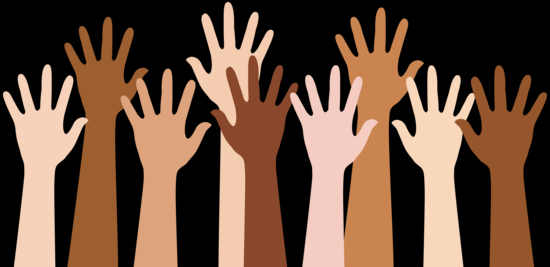 12/9/2020
25
DMC-ODS Resources
For additional information, please see the DMC-ODS Resources section of the DHCS Website: http://www.dhcs.ca.gov/provgovpart/Pages/DMC_ODS_Resources.aspx?
For questions, please contact dmcodswaiver@dhcs.ca.gov
12/9/2020
26
California Department of Health Care Services
Karen Baylor, PhD, Deputy Director, MHSUDS, DHCS
Marlies Perez, Division Chief, MHSUDS, DHCS
Don Braeger, Division Chief, MHSUDS, DHCS

For More Information: http://www.dhcs.ca.gov/provgovpart/Pages/Drug-Medi-Cal-Organized-Delivery-System.aspx
12/9/2020
27
Harbage Consulting
Don Kingdon, PhD, Principal, Behavioral Health Integrationdon@harbageconsulting.com   Molly Brassil, MSW, Director, Behavioral Health Integrationmolly@harbageconsulting.com Courtney Kashiwagi, MPH, Senior Policy Consultantcourtney@harbageconsulting.comErynne Jones, MPH, Senior Policy Consultanterynne@harbageconsulting.com
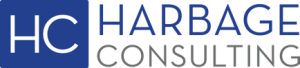 12/9/2020
28